High intensity electron beam and infrastructure
Paolo Valente*
INFN Roma
*On behalf of the BTF and LINAC staff
The DAFNE complex
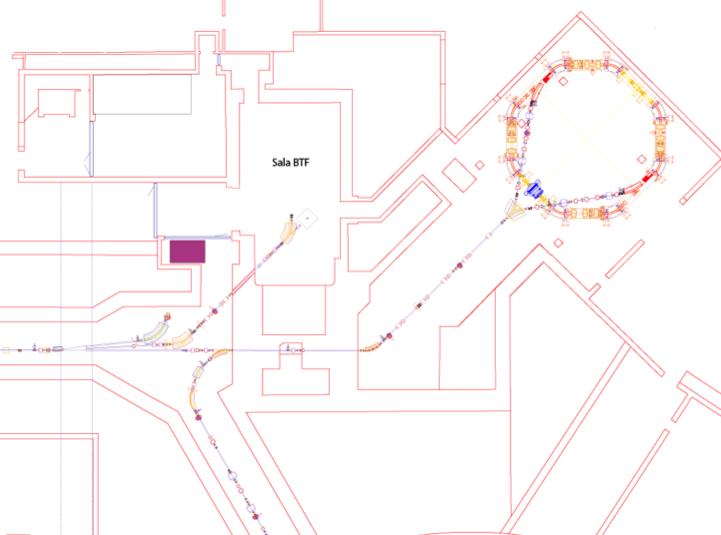 Power supplies
Damping 
Ring
BTF 
control room
BTF
transfer line
LINAC
transfer line
Main rings
Paolo Valente - PADME Kickoff
2
The DAFNE LINAC
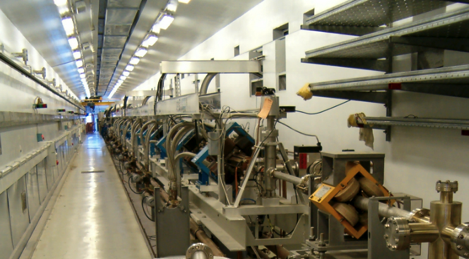 Paolo Valente - PADME Kickoff
Pulse charge: gun
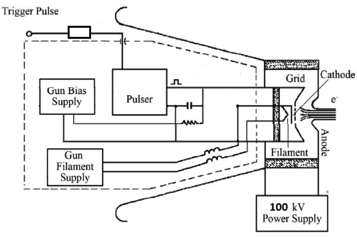 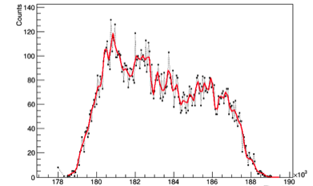 10 ns, 100 mA
10 ns
DAFNE LINAC gun
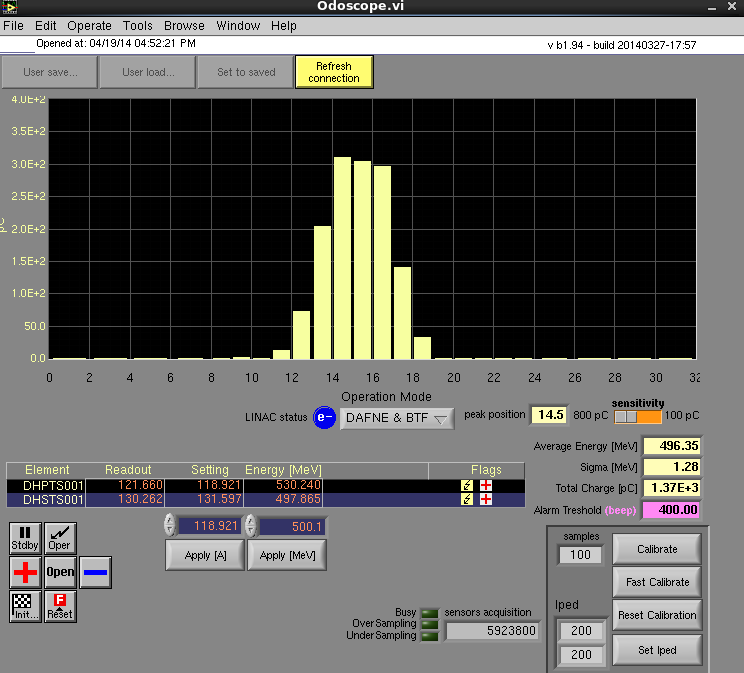 During parasitic operation, pulse duration is fixed at 10 ns for the injection into the damping ring
Bunched structure at 2856 MHz is visible with a good enough timing resolution
Typical charge: 1–2 nC for e-, 0.5–0.8 for e+ 
i=100 mA current corresponding to 1 nC/10 ns
10 ns, 100 mA
40 ns, 150 mA
Paolo Valente - PADME Kickoff
4
4
Increasing the charge: pulse width
Present gun pulser: from 1.5 to 40 ns in 0.5 ns steps
Working to further extend the pulse width (see presentation on positron beam for PADME)
In principle, the gun cathode produces a current, thus no limitation expected in emitted total charge increasing the pulse width!
Of course, cathode consumption will be also much faster
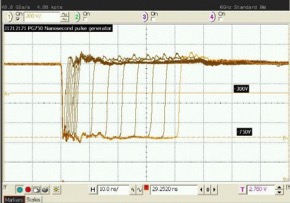 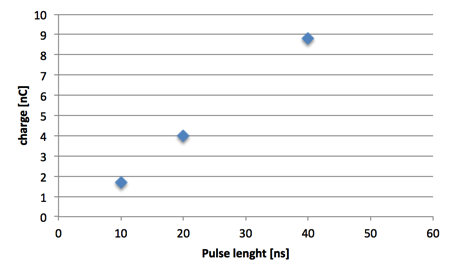 Scales linearly up to 40 ns: 4×
Standard setting
E = 725 MeV
Paolo Valente - PADME Kickoff
5
Increasing the charge: gun voltage
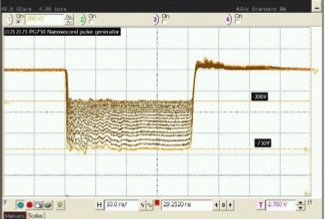 Present gun pulser: from 300 to 750 V in steps of 30 V
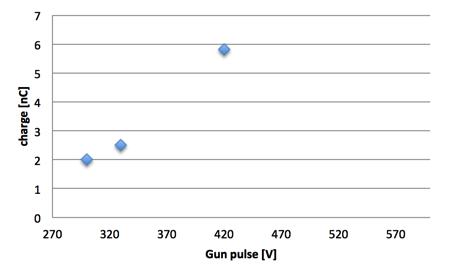 Standard setting
Scales more than linearly up to 420 V: 3×
More measurements needed in dedicated mode
E = 725 MeV
10 ns
Paolo Valente - PADME Kickoff
6
Increasing the charge
Decreasing the “stopping” voltage applied to the grid should increase the extracted charge
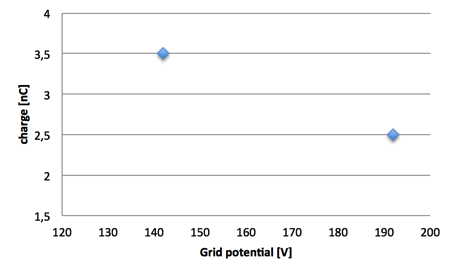 Standard setting
More measurements needed in dedicated mode
E = 725 MeV
10 ns
Increasing the pulse width and the gun voltage at the same time: saturation of current monitors at 16 nC
Paolo Valente - PADME Kickoff
7
Possible beam parameters for electron dump experiments
Measured maximum energy: E=725 MeV
Conservative value: Q=25 nC 
40 ns pulses
8.5 nC ×3 gain using grid and gun pulse height 
Ne = 1.6·1011 e/pulse× 49 pulse/s= 0.784·1013 e/s 
P = 0.9 kW
0.784·1013 e/s × 3·107 s = 2.4·1020 eot
Further increase by enlarging the pulse time width to >100 ns
Gun extraction saturation and beam loading effects to be checked
Full gain extrapolation: Q=50 nC
Single factors well measured
But the combination of pulse height, length and grid voltage has to be tested
As a comparison, the design intensity on positron converter is 1.44·1013 e/s at 10 ns
Efficiency of the acceleration & transport has to be considered
Paolo Valente - PADME Kickoff
8
Maximum intensity in BTF hall
Authorization limit is 3.125 1010 particles/s
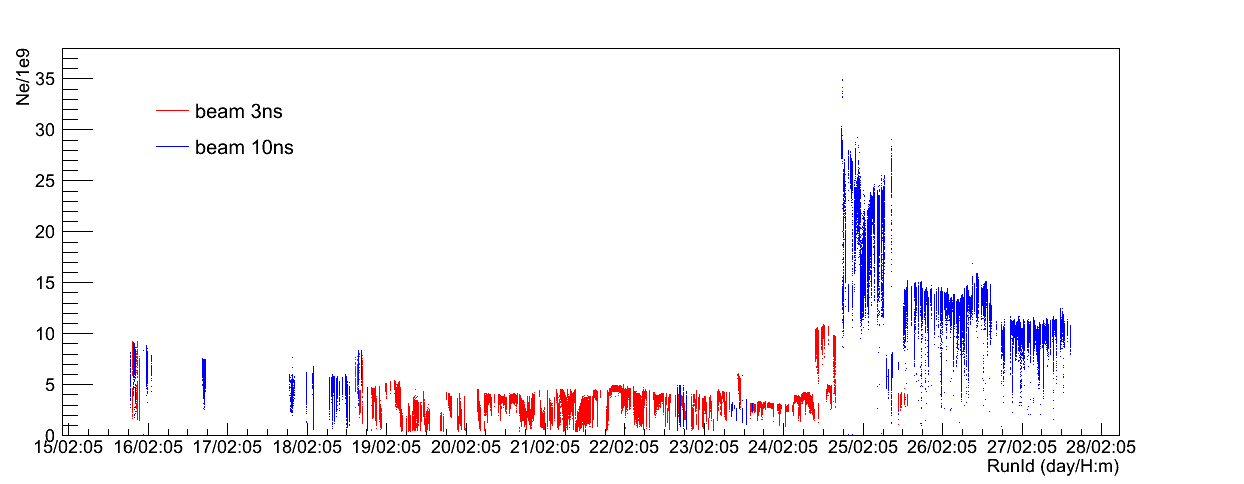 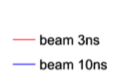 1 Hz operation
No more than 1018 eot/year
Where to dump the maximum available electron charge?
Paolo Valente - PADME Kickoff
9
LINAC beam dump
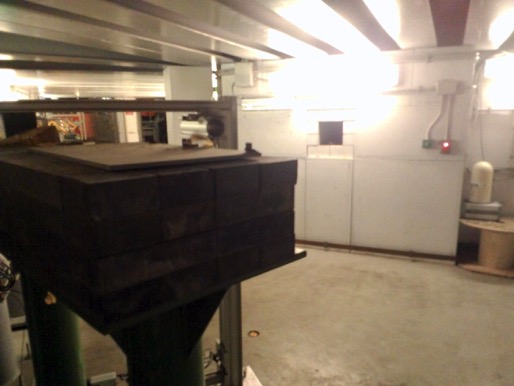 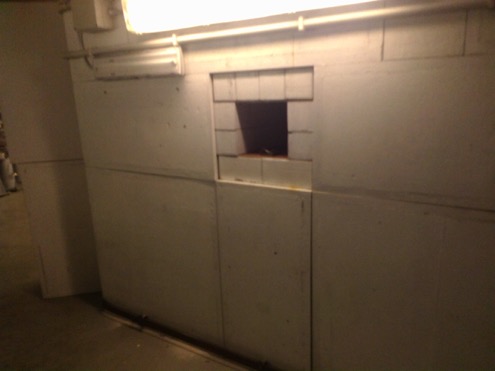 Beam dump at the end of LINAC to damping ring transfer line
Paolo Valente - PADME Kickoff
10
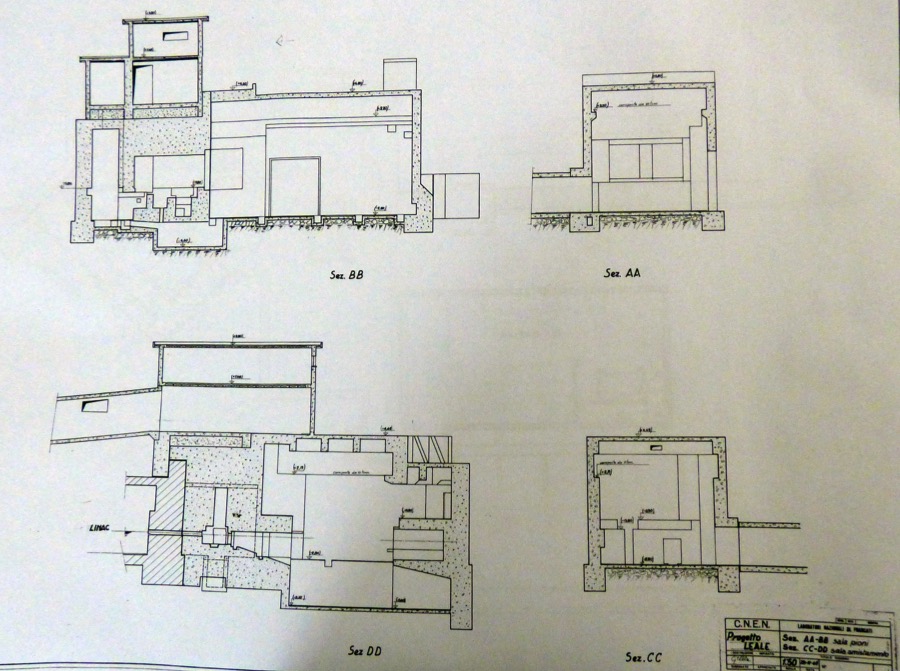 LEALE, “Sala pioni”, “Cella calda”, drawings of 1964-1969
The ADONE LINAC beam dump
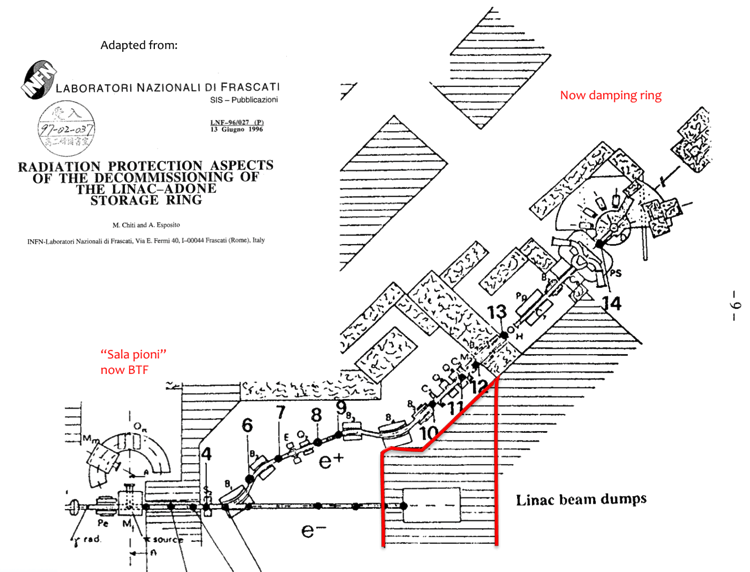 LEALE line, drawing sent to authorities in 1991
Paolo Valente - PADME Kickoff
12
The ADONE LINAC beam dump
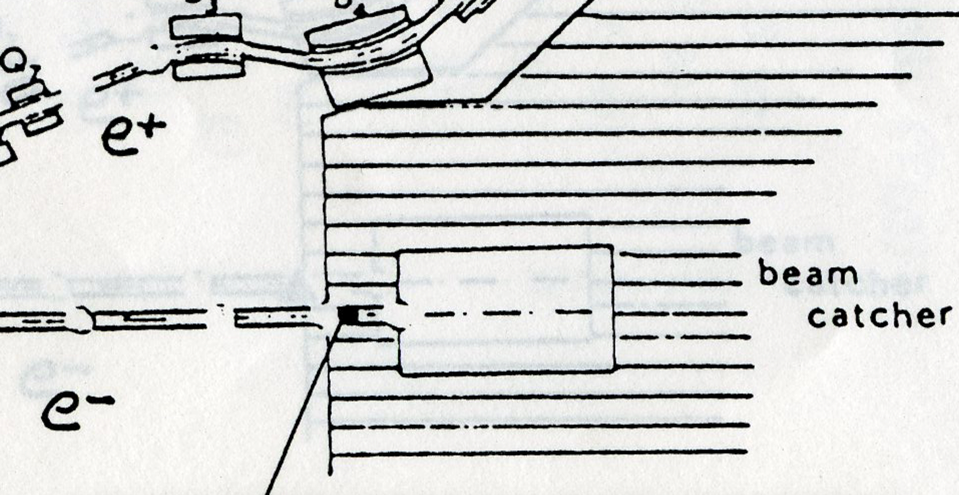 100 cm
130 cm
75 cm
40 cm
200 cm
[dimensions estimated from drawing scale]
Paolo Valente - PADME Kickoff
13
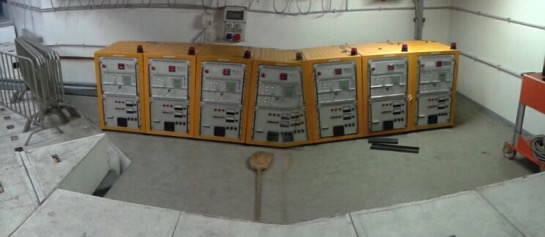 “Livello 1”
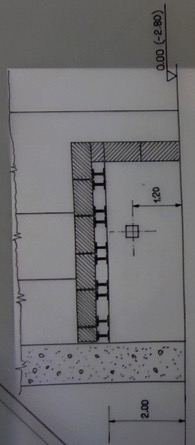 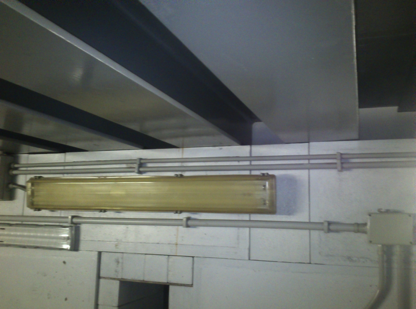 Paolo Valente - PADME Kickoff
14
A possible location for dump experiments
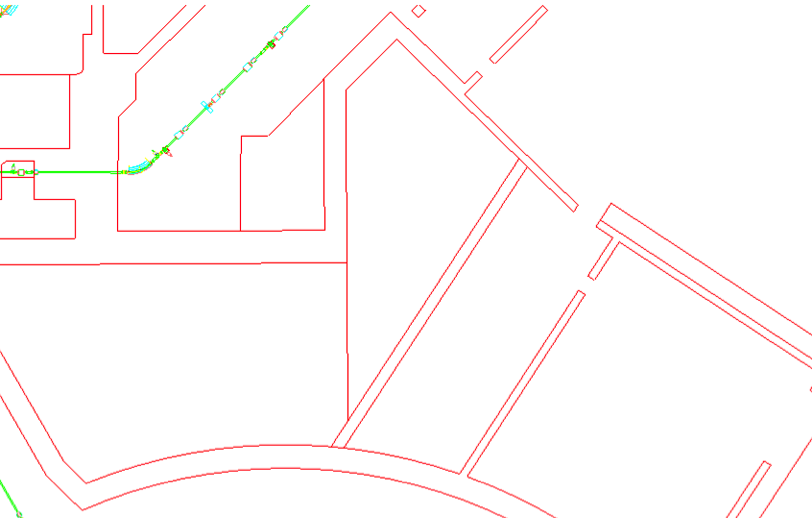 Check depth/exact composition of the dump and the wall behind
Move or dismantle pumps in order to use the pump hall behind the wall
Build (two-exits) new vacuum pipe for DHPTT01
DHPTT01
DR Pumps hall
Check doses vs. beam intensity
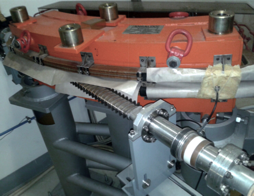 Paolo Valente - PADME Kickoff
15
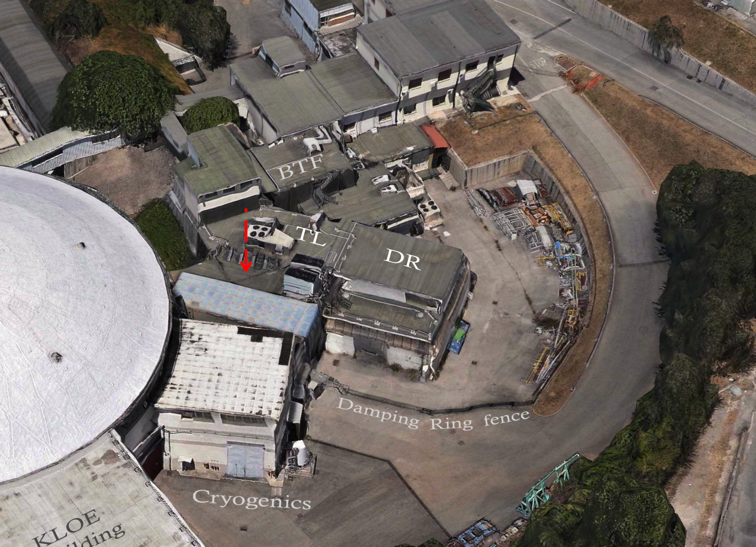 Paolo Valente - PADME Kickoff
16
Conclusions
The DAFNE LINAC can provide >1011 e-/bunch in 40 ns long pulses at 49 Hz
There is room for a further increase of the delivered charge, both increasing the pulse width and pushing the gun emission
Limits of this charge increase to be checked experimentally 
New hardware for longer pulses is needed
It is possible to dump the electron beam at the end of the transfer line towards the damping ring 
Room for an experimental installation downstream of the dump is available (but work is needed to make it available)
Radio-protection is the primary issue